● 食生活についてのアドバイス
～5か条～

バランスよく食べましょう

適量を知りましょう

深夜食を工夫して選びましょう

間食の摂取方法に注意しましょう

食事の時間を決めて食べましょう
●　バランスよく食べましょう
バランスの良い食事とは？
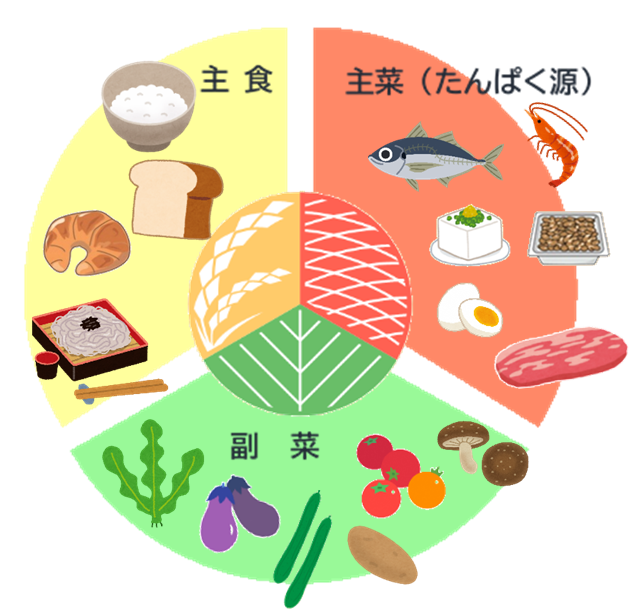 → 主食・主菜・副菜を組み合わせた食事

★ 主食・主菜・副菜をそろえるよう意識すると
　 栄養バランスが整いやすくなります
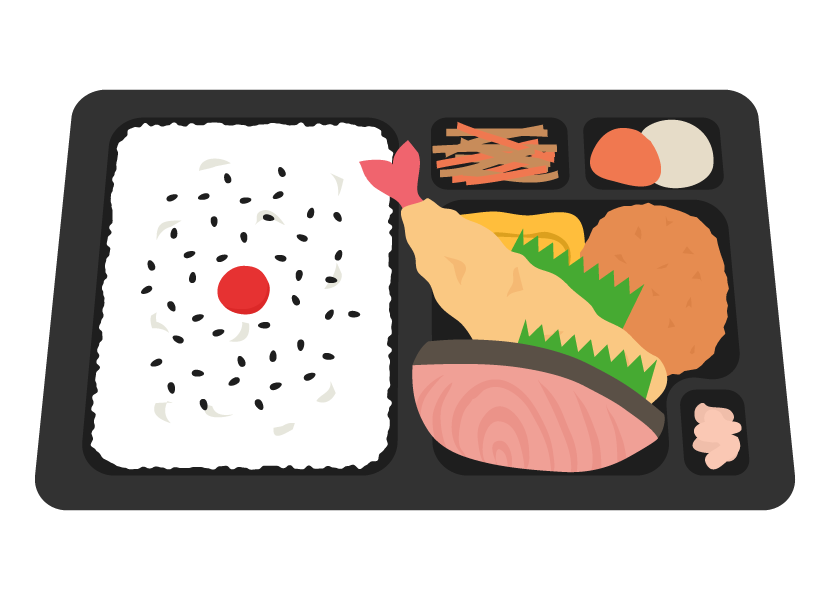 ●　適量を知りましょう
１食あたり　
約800～830 kcal
1日に必要なエネルギー

男性（推定エネルギー必要量）

30～49歳　2,700 kcal

50～64歳  2,600 kcal

65～74歳  2,400 kcal


※日本人の食事摂取基準2020
　身体活動レベルⅡふつう
※身体活動レベルが「低い」方は、
　推定エネルギー必要量は上記より少なくなります。
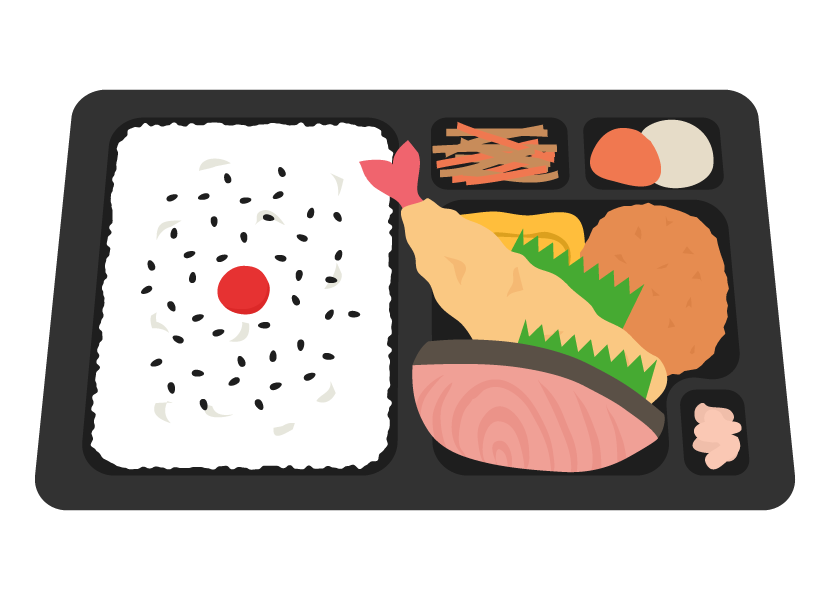 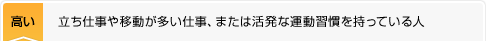 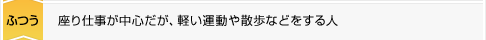 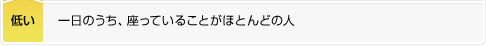 普段みなさんが食べてている
配達のお弁当が1食分です！
間食をとるとエネルギーオーバーになる可能性も…
●　深夜食を工夫して選びましょう
この選び方の
ここを変える
野菜の多い料理を選ぶ、野菜をプラスする
脂質の少ない料理や調味料を選ぶ
主食は脂質が少ないものに、飲物はお茶にする
麺類や丼ぶりのみで、野菜を食べない
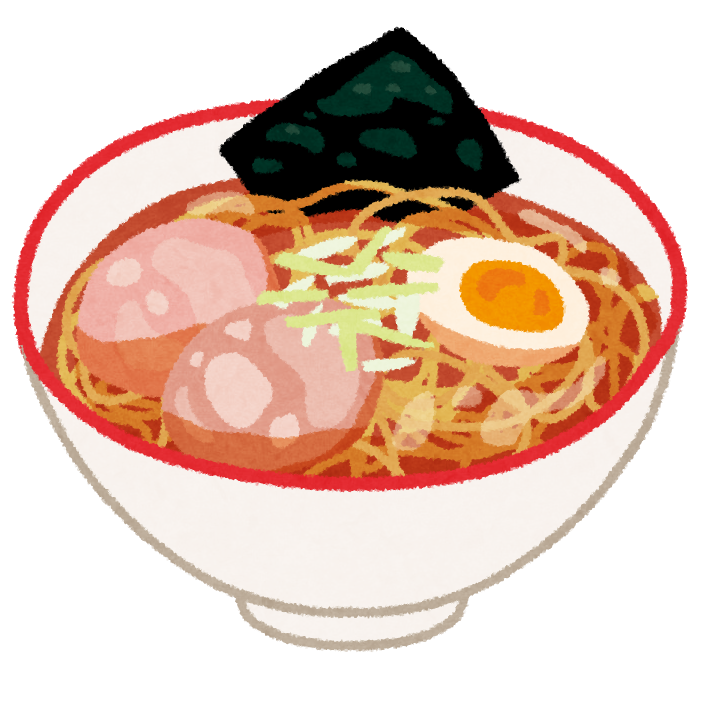 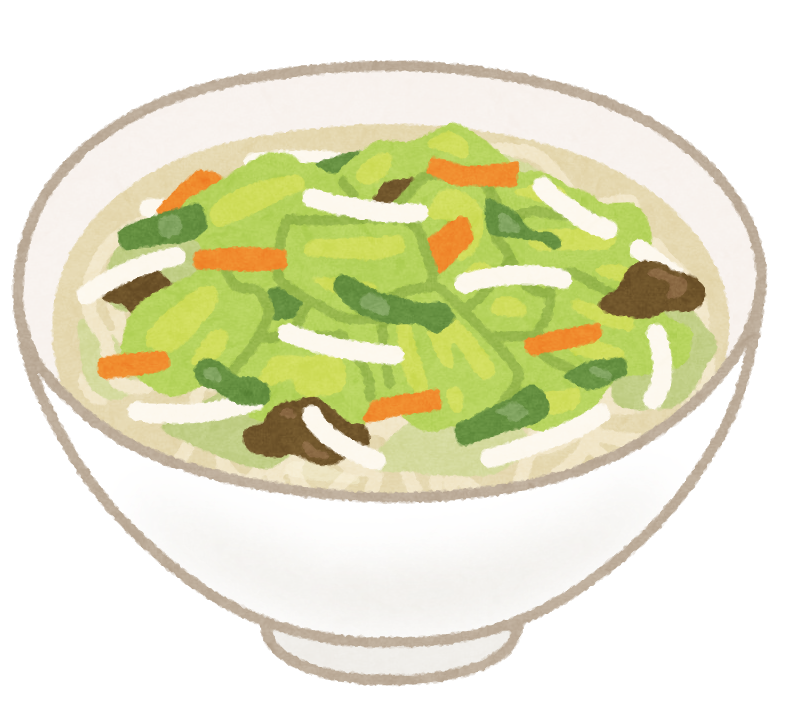 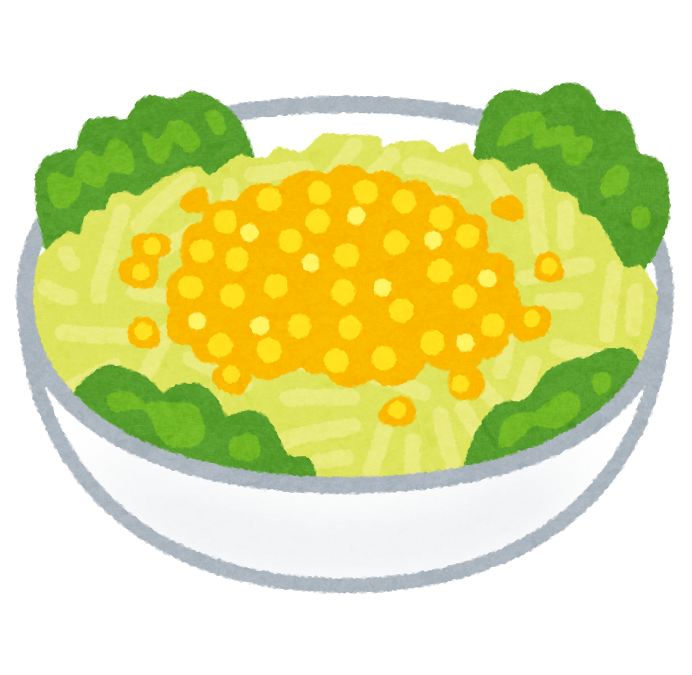 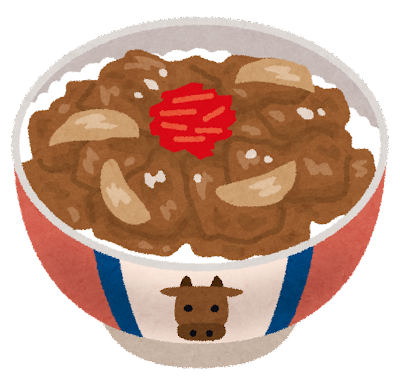 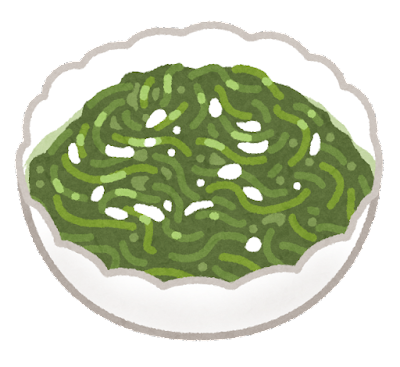 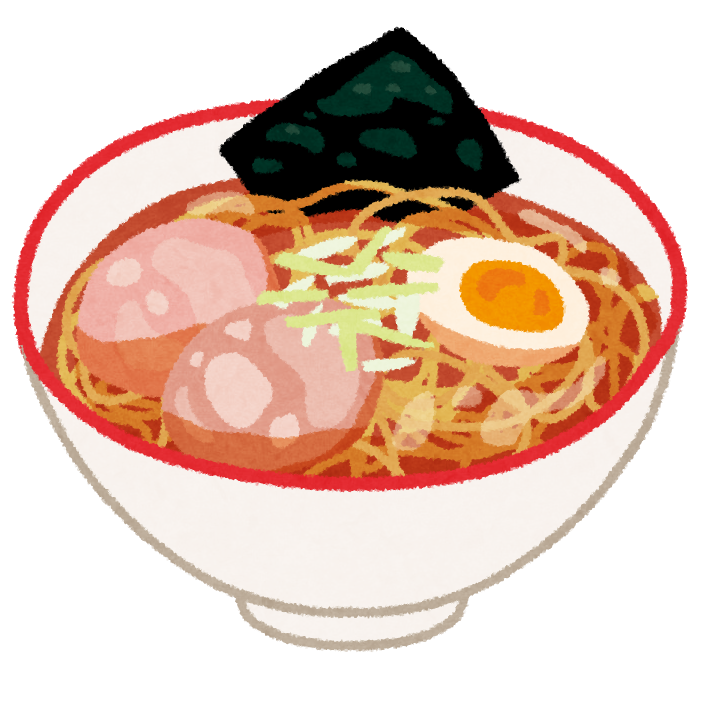 炭水化物
＋
食物繊維
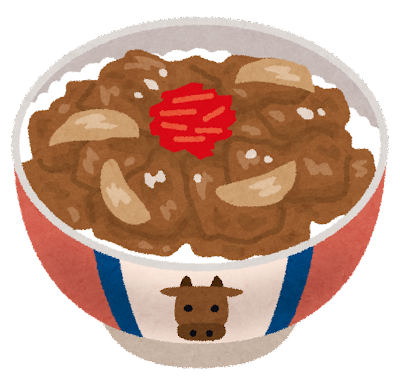 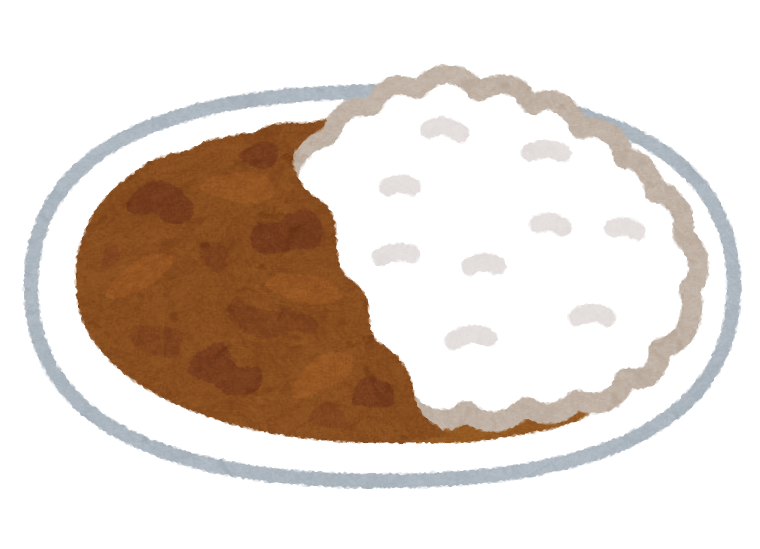 脂質
カット
カロリー
カット
ラーメン　　　  五目ラーメン
牛丼　    　　　　サラダや海藻
ラーメン　　　 牛丼　　　　 カレー
脂質と脂質の組み合わせ
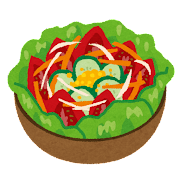 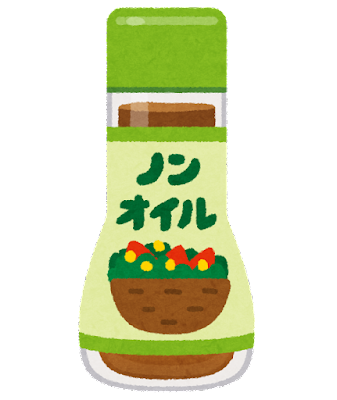 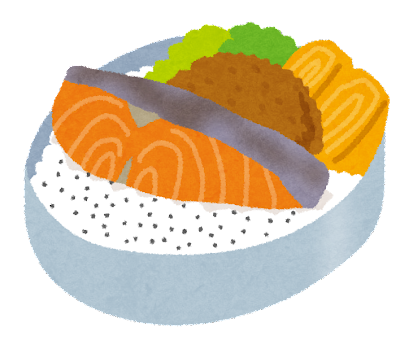 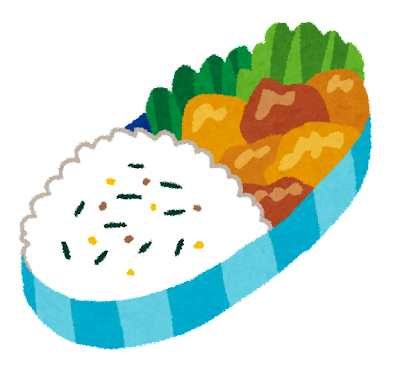 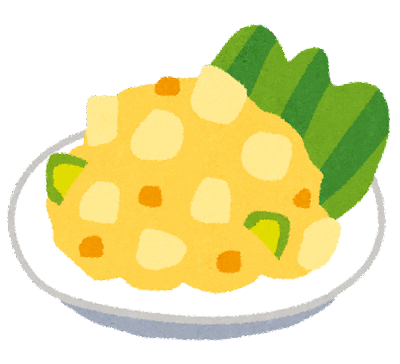 焼き魚弁当　　　　　　　　　　ノンオイルドレッシングとサラダ
揚げ物弁当　　　　　 ポテトサラダ
高カロリー食品の組み合わせ
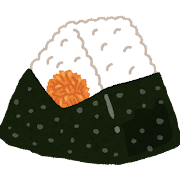 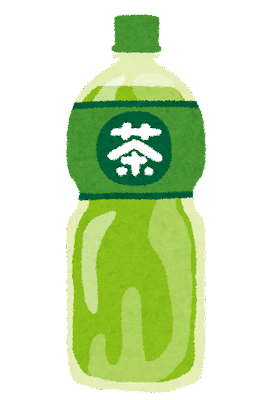 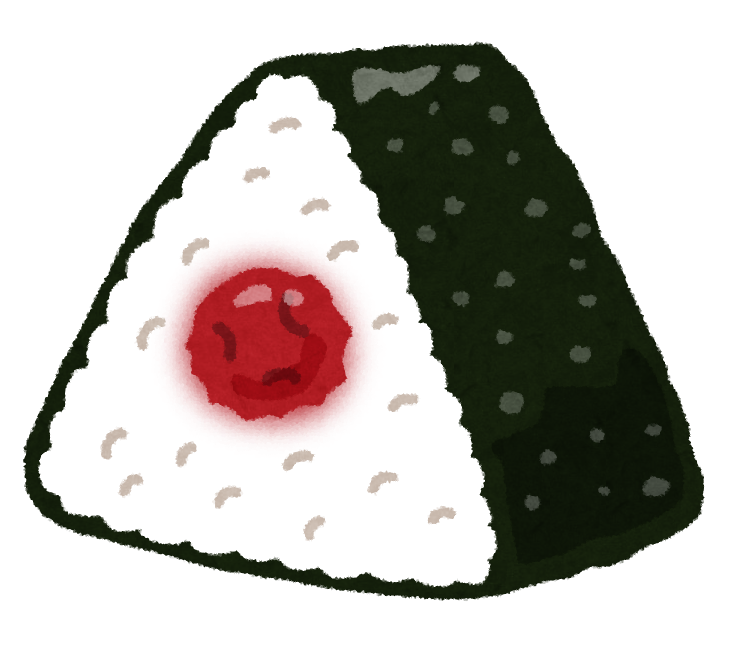 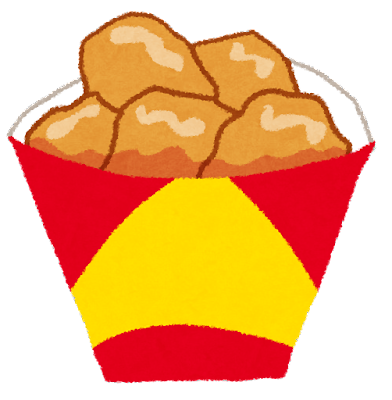 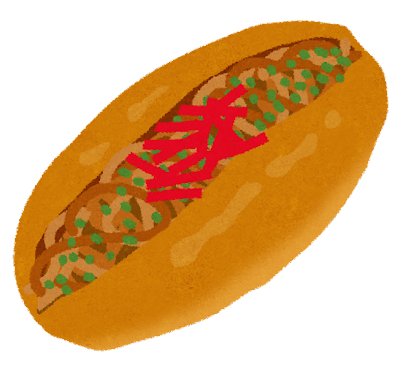 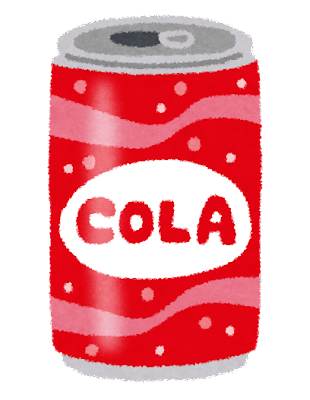 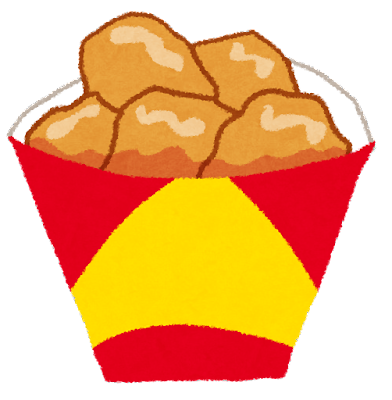 鮭や梅干しのおにぎり　　　　  　　    唐揚げ　  　 お茶
菓子パンや惣菜パン　　唐揚げ　 ジュース
●　間食の摂取方法に注意しましょう
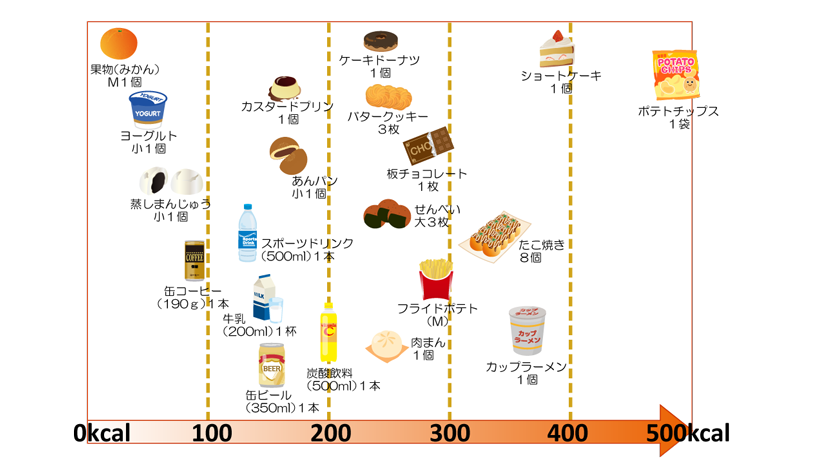 間食をたくさんとっている方は…

★ 1日200kcalが目安
回数を減らす
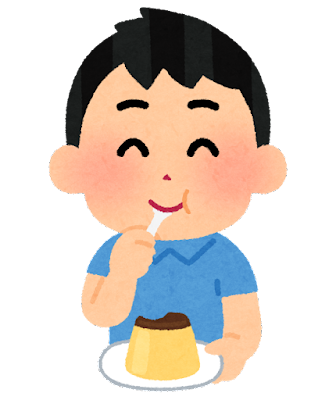 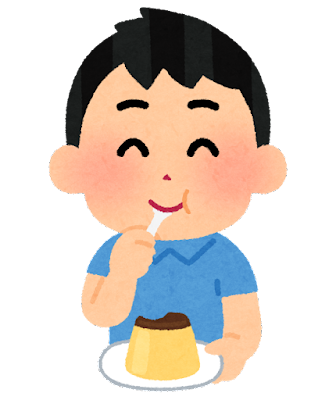 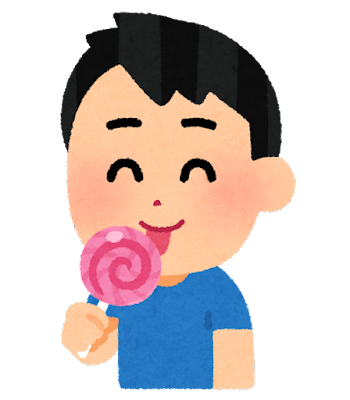 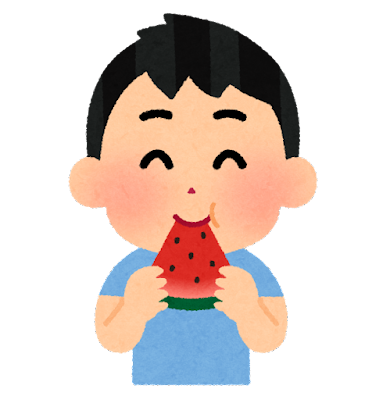 量を減らす
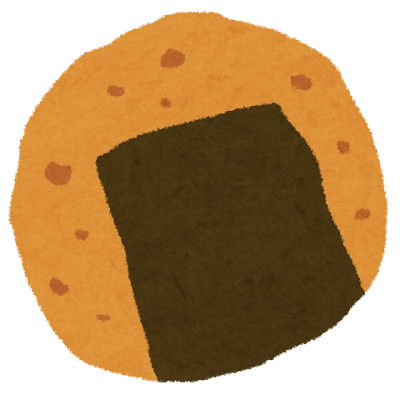 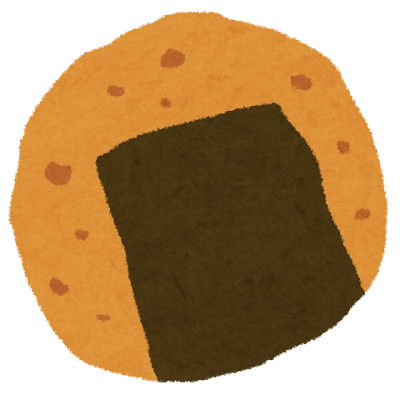 種類を選ぶ
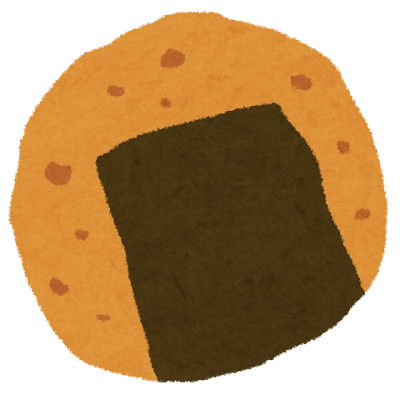 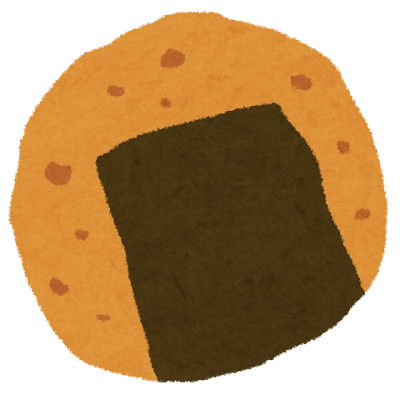 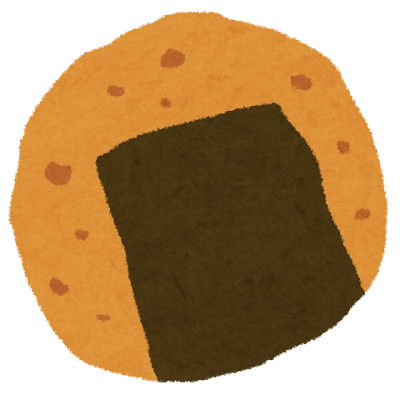 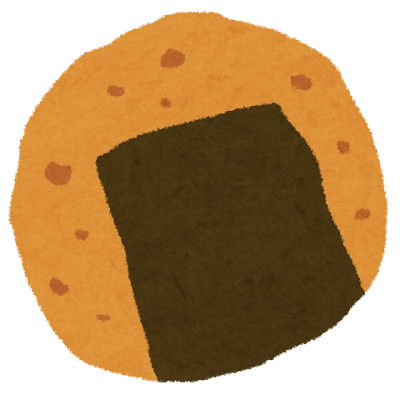 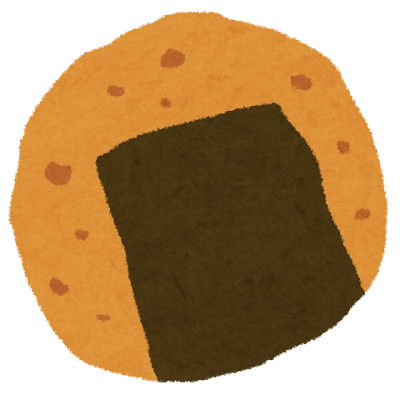 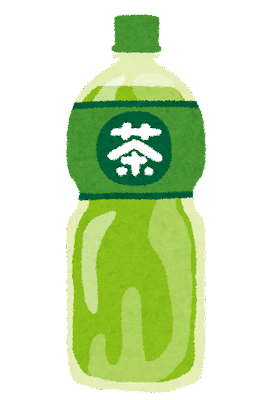 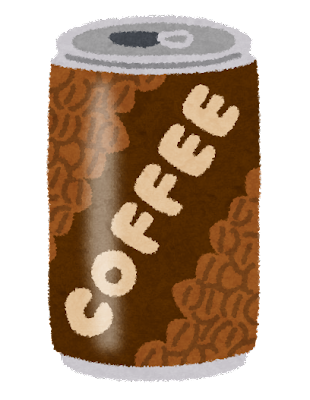 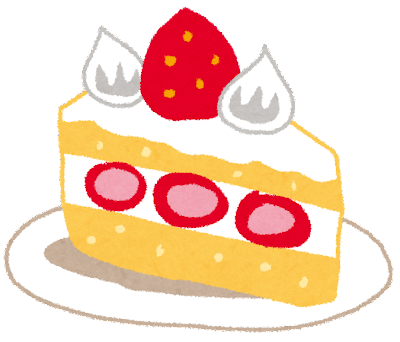 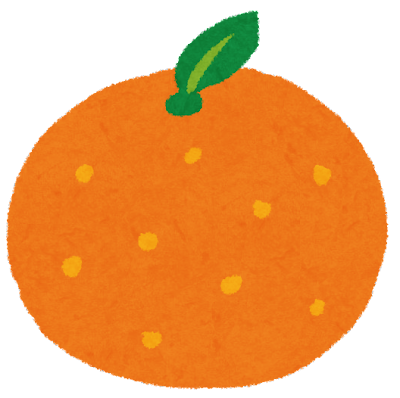 スナック菓子の場合
・少量を小皿にとる
・小袋を利用する
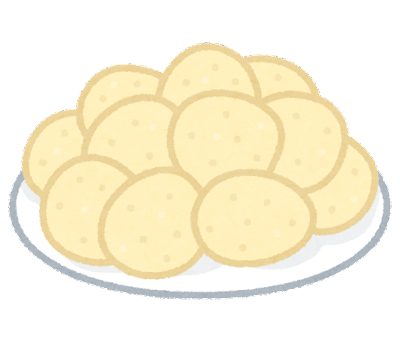 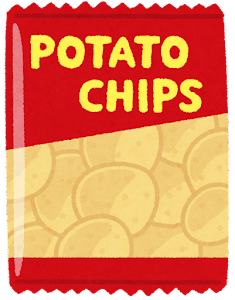 間食のエネルギー（カロリー） | e-ヘルスネット（厚生労働省） (mhlw.go.jp)
● 食事の時間を決めて食べましょう
★ 3食の時間をなるべく 
   固定しましょう
０時
▼
深 夜 食
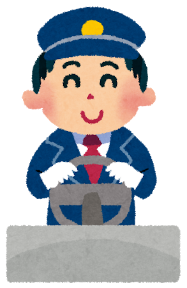 夜勤
夕 食
朝 食
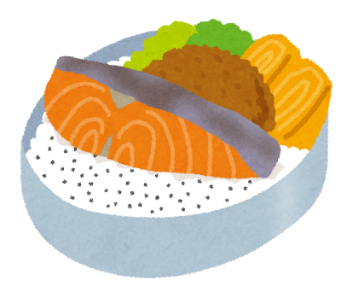 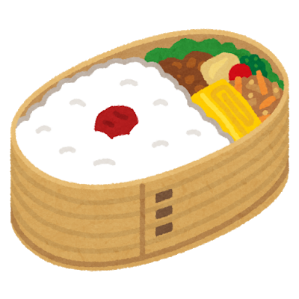 配達のお弁当
配達のお弁当
▲
12時
出典：Cicadian Technologies Japan.Inc 2005